Tuesday November 25, 2014Mr. Goblirsch – Economics
OBJECTIVE – Students Will Be Able To – SWBAT:
 - Demonstrate understanding of ways to address the economic problems of poverty and unemployment.

AGENDA:
No WARM-UP
PROBLEM SOLVING ACTIVITY: 
CITY COUNCIL SIMULATION: Facing Economic Challenges

***Presentations TOMORROW***

No WARM-UP: (Follow the directions below)
***5 minutes***
Listen for directions on checking out a Chrome Book, and then get started on your presentation.
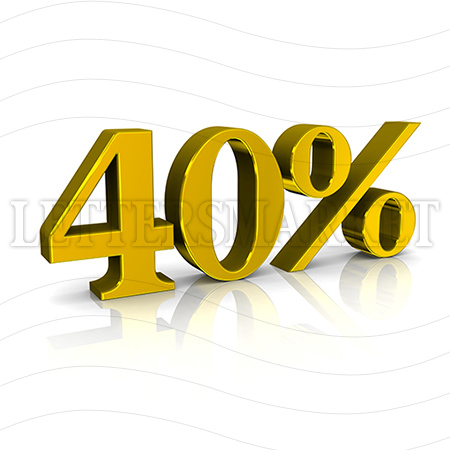 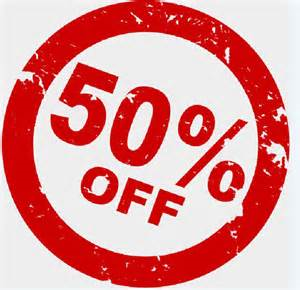 Econ Black Friday Specials!
ASSIGNMENT: 50% off (max 3)
QUIZ: 40% off any one (max 1)
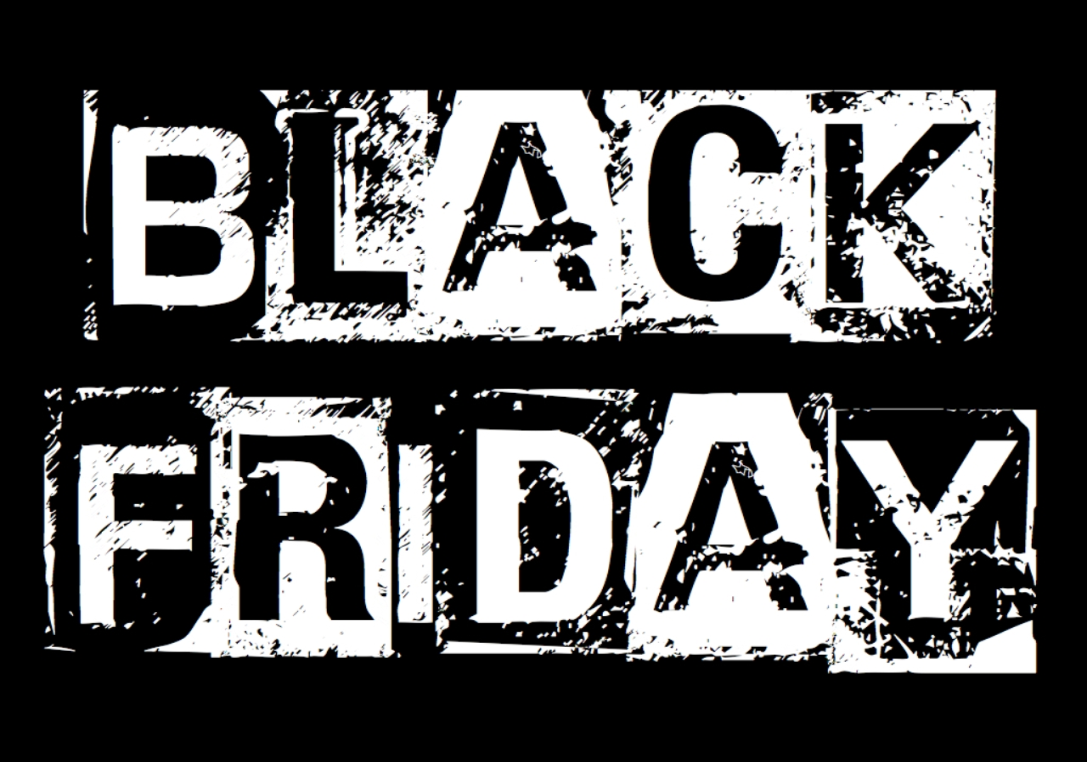 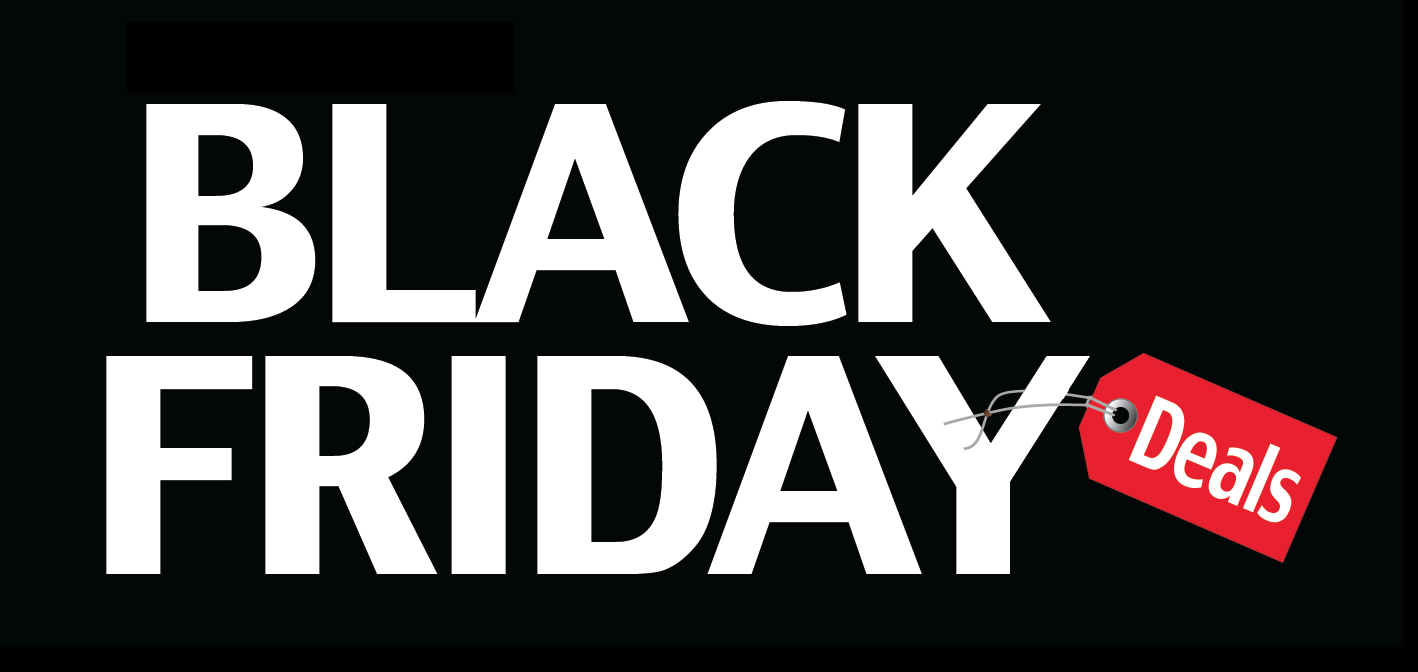 CHROME BOOKInstructions:
Grab assigned ChromeBook from the cart in the back (Make sure you grab your assigned #)
Open and press the power button
Click on “Sign in as a Guest”
Type “Google Drive” in the taskbar at the top of the internet screen, then click google drive link
Log-in to Google Drive using your school provided google account information

*****YOU MUST SHARE YOUR PRESENTATION WITH ME BEFORE YOU LEAVE TODAY*****
PROBLEM SOLVING ACTIVITY: Facing Economic Challenges
5 Members per Group
Group members are politicians on the City Council
ISSUE:
Your city is currently struggling with 15% unemployment rate
Your city is also currently struggling with a 35% poverty rate
TASK:
Your job is to create a presentation of a proposal that will address the high poverty and unemployment rates, and help boost the economy in your city

City name, population, characteristics, etc.
Plan Statement
New Programs/Developments instituted
How your plan/programs will lower unemployment
How your plan/programs will alleviate poverty
Conclusion – Why should the city adopt your plan?
***Presentations TOMORROW***